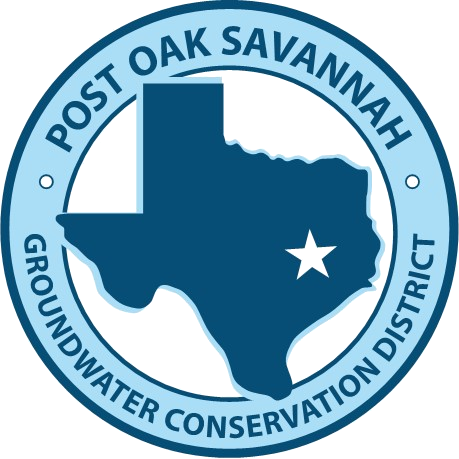 Big Creek Forest Drive Investigation Update
POSgcd Board Meeting
November 12, 2024
Timeline
On January 11, 2023, District Staff received phone call regarding low water pressure in system
District found that the system was not registered with TCEQ or have a permit with the district
May 4, 2023, District Staff sent property owners letter regarding system
August 8, 2023, District Staff spoke with property owner legal representation regarding well
August 23, 2023, District Staff received information relating to who owned the power meter from property owner legal representation
October 18, 2023, District Legal Consultant sent letter to property owner legal representation requesting an update on document search for property ownership of water system
December 13, 2023, District Legal Consultant sent letters to all parties involved with system regarding ownership
February 8, 2024 – District Legal Council followed up with TCEQ
February 9, 2024 – TCEQ responded saying an investigation has been opened.
Timeline
4-16-2024 – Received TCEQ Investigation Report
Report stated that a connection count could not be determined and no owner determination
6-25-2024 – 11-5-2024 – Emails concerning the report and trying to schedule a time to have a conference call on the matter
11-5-2024 – District Staff and Legal Consultant video call with TCEQ representatives
TCEQ can not establish connection count or owner of well, asked District to get information from property owners in the area to determine where water was coming from
11-6-2024 – TCEQ reach out to property owners and are told that property owner legal representation does not represent property owners
11-12-2024 – District Staff gets email from property owner legal representation regarding the well
Same legal representation that TCEQ contacted
By 11-15-2024 – District Violation letter to be sent to property owner by the end of the week